ТОО «Магистральный Водовод»
Отчет об исполнении утвержденных тарифных смет, об исполнении утвержденной инвестиционной программы, о соблюдении показателей качества и надежности регулируемых услуг и достижении показателей эффективности деятельности перед потребителями и иными заинтересованными лицами за I полугодие 2023 года
июль, 2023 года
1
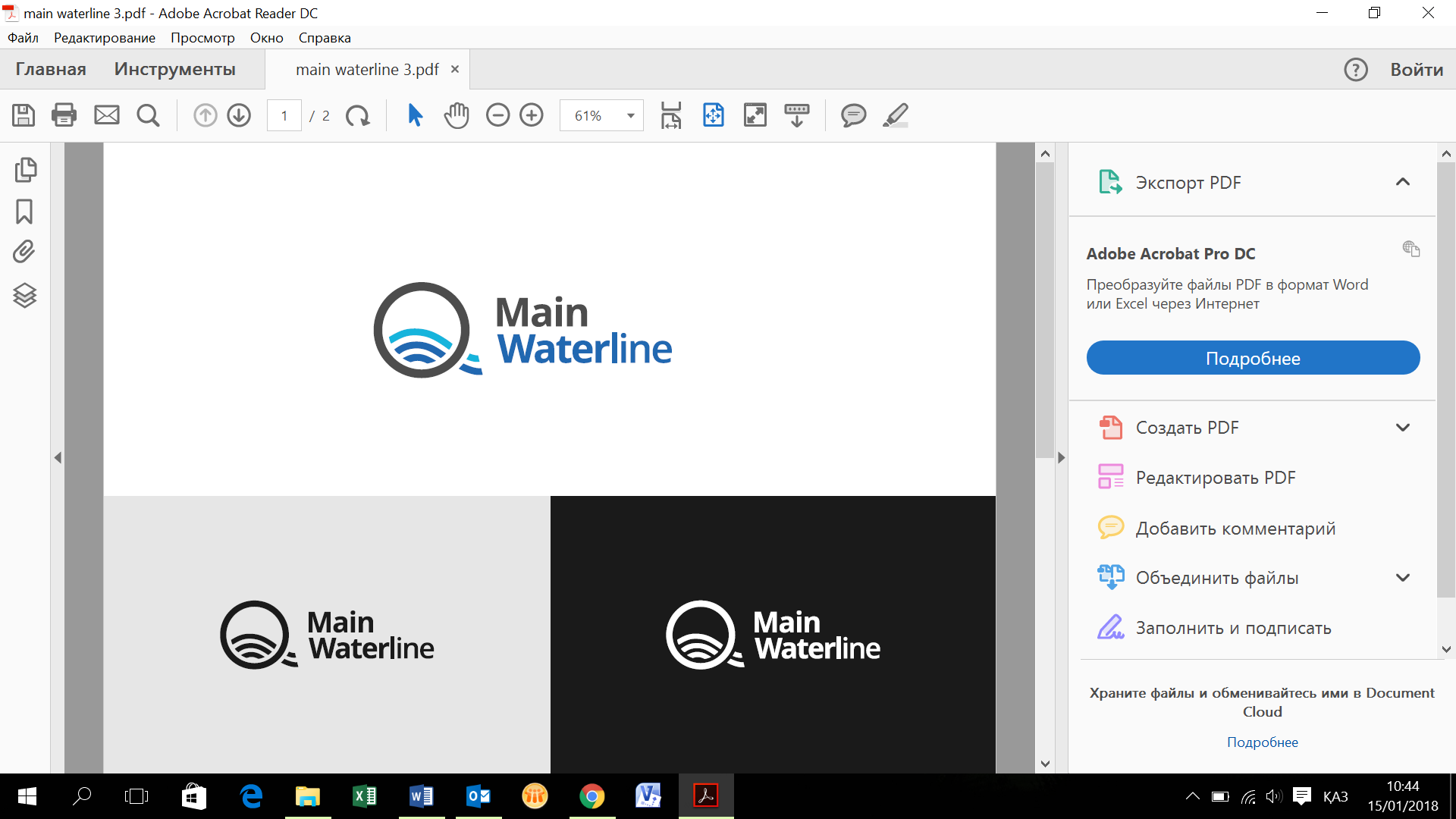 Цели и повестка Отчета ТОО «Магистральный Водовод»
Целями отчета ТОО «Магистральный Водовод» являются:
усиление системы защиты прав потребителей;
обеспечение прозрачности деятельности субъектов естественных монополий.
Повестка слушания:
общие сведения о Товариществе;
производственные показатели деятельности Товарищества за отчетный период;
исполнение Товариществом утвержденных тарифных смет за отчетный период;
исполнение Товариществом утвержденной инвестиционной программы за отчетный период;
соблюдение Товариществом показателей качества и надежности регулируемых услуг и достижения показателей эффективности деятельности;
2
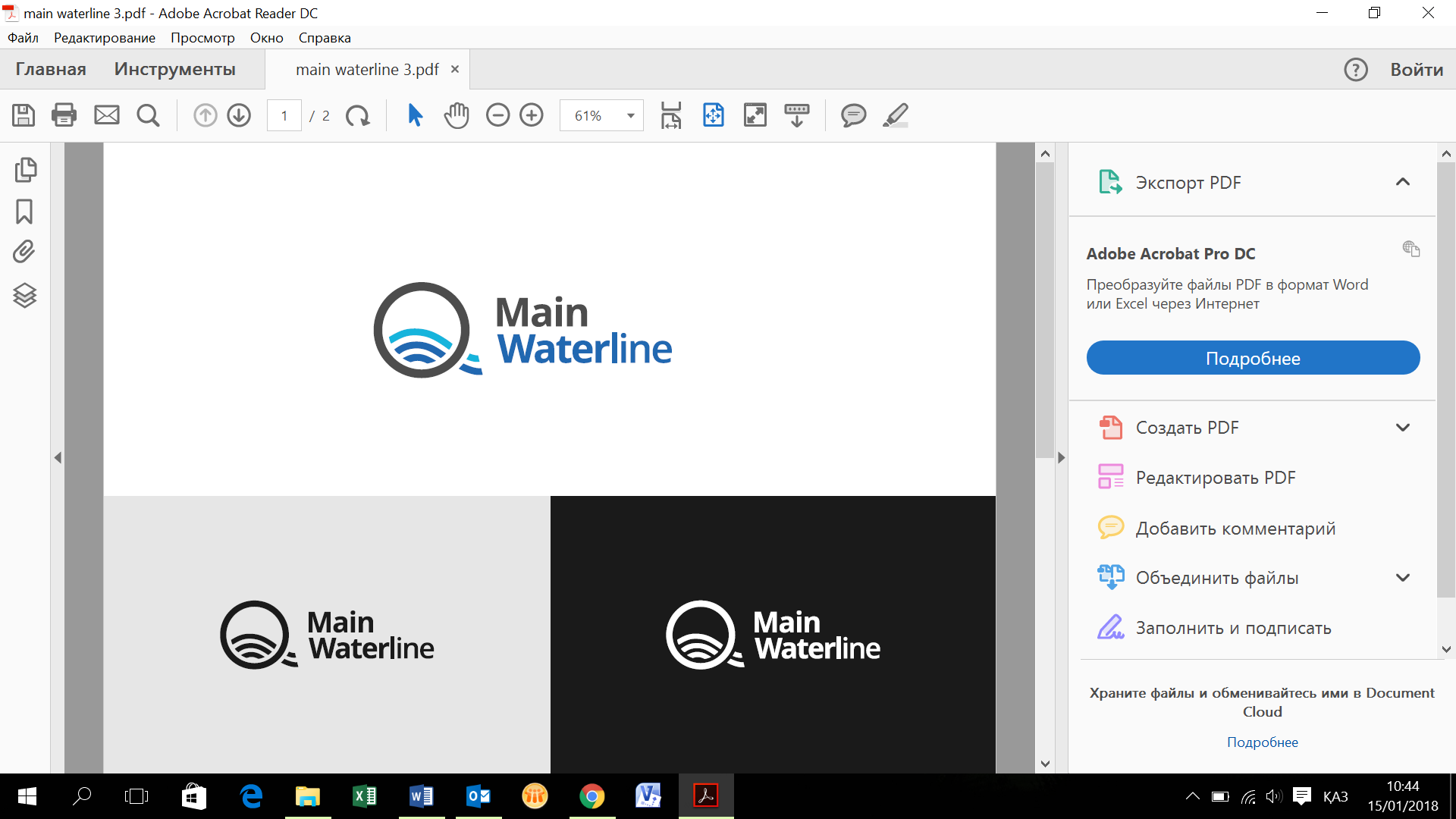 I. Общие сведения ТОО «Магистральный Водовод»
Решением Совета директоров АО «КазТрансОйл» было создано ТОО «Магистральный Водовод», со 100%-ым участием АО «КазТрансОйл».

29 июня 2018 года Товариществом было приобретено имущество магистрального водовода «Астрахань-Мангышлак» (договор купли-продажи имущества магистрального водовода «Астрахань-Мангышлак» заключенный между Товариществом и КТО).

Основной деятельностью Товарищества является подача воды по магистральным трубопроводам в районы Атырауской и Мангистауской областей.

Товарищество приказам Председателя КРЕМЗКиПП МНЭ РК от 11 октября 2018 года №243-ОД включен в Республиканский раздел Государственного регистра субъектов естественных монополий.
3
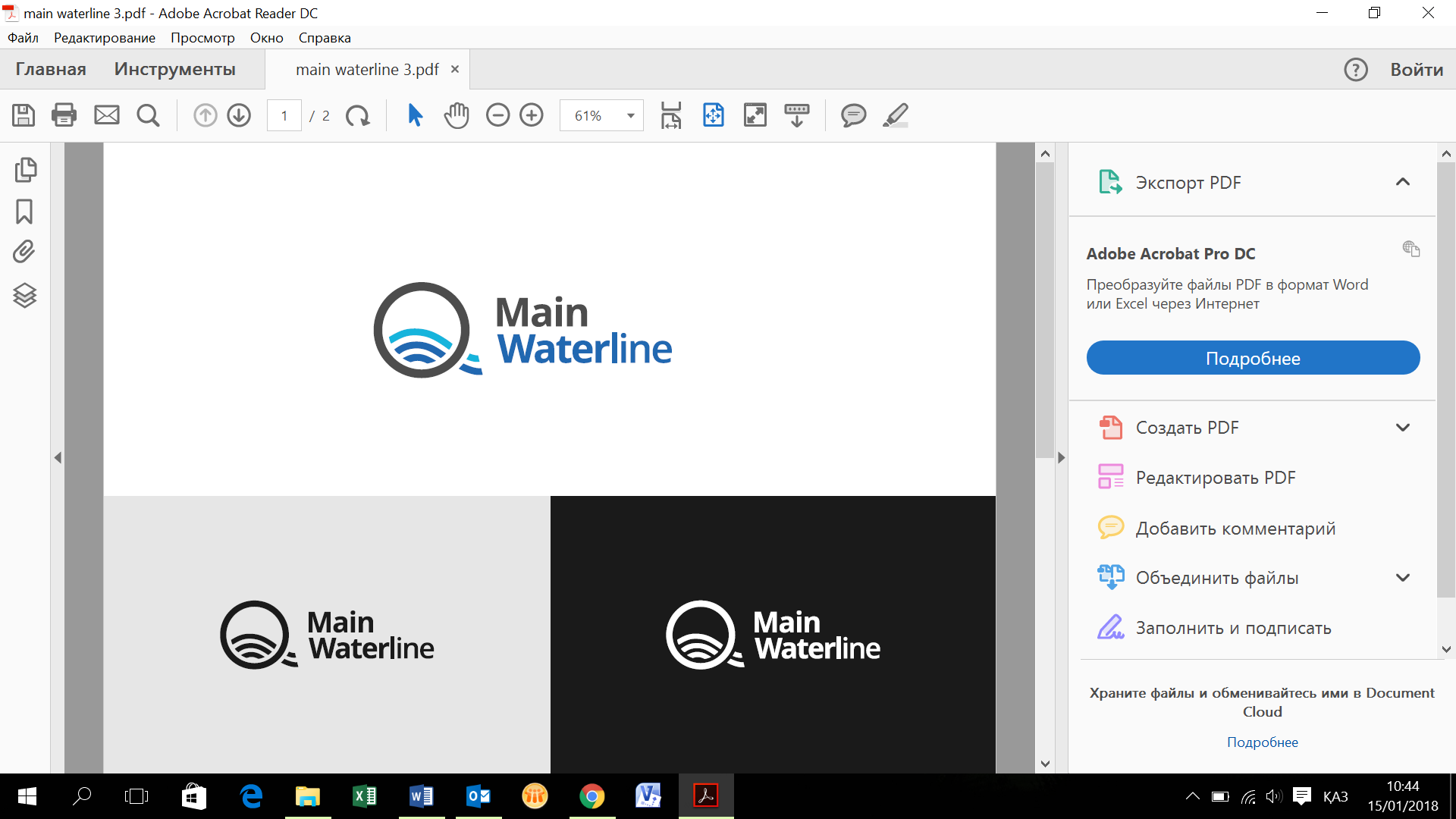 Производственные показатели деятельности ТОО «Магистральный Водовод»
Протяженность Водопровода    
2105 км.
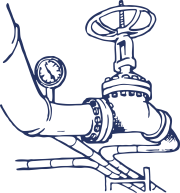 0

Количество аварий за первое полугодие 2023 года
Водоносная станция 
6 ед.
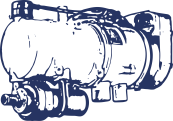 Резервуары
 26 ед.
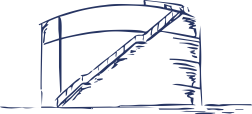 16

Количество инцидентов за первое полугодие 2023 года 

Товариществом было проведена работа по устранению инцидентов. Простоя водовода не было. Была обеспечены качество, надежность и безопасность услуг.
Насосные агрегаты
45 ед.
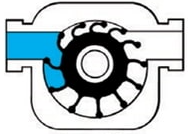 4
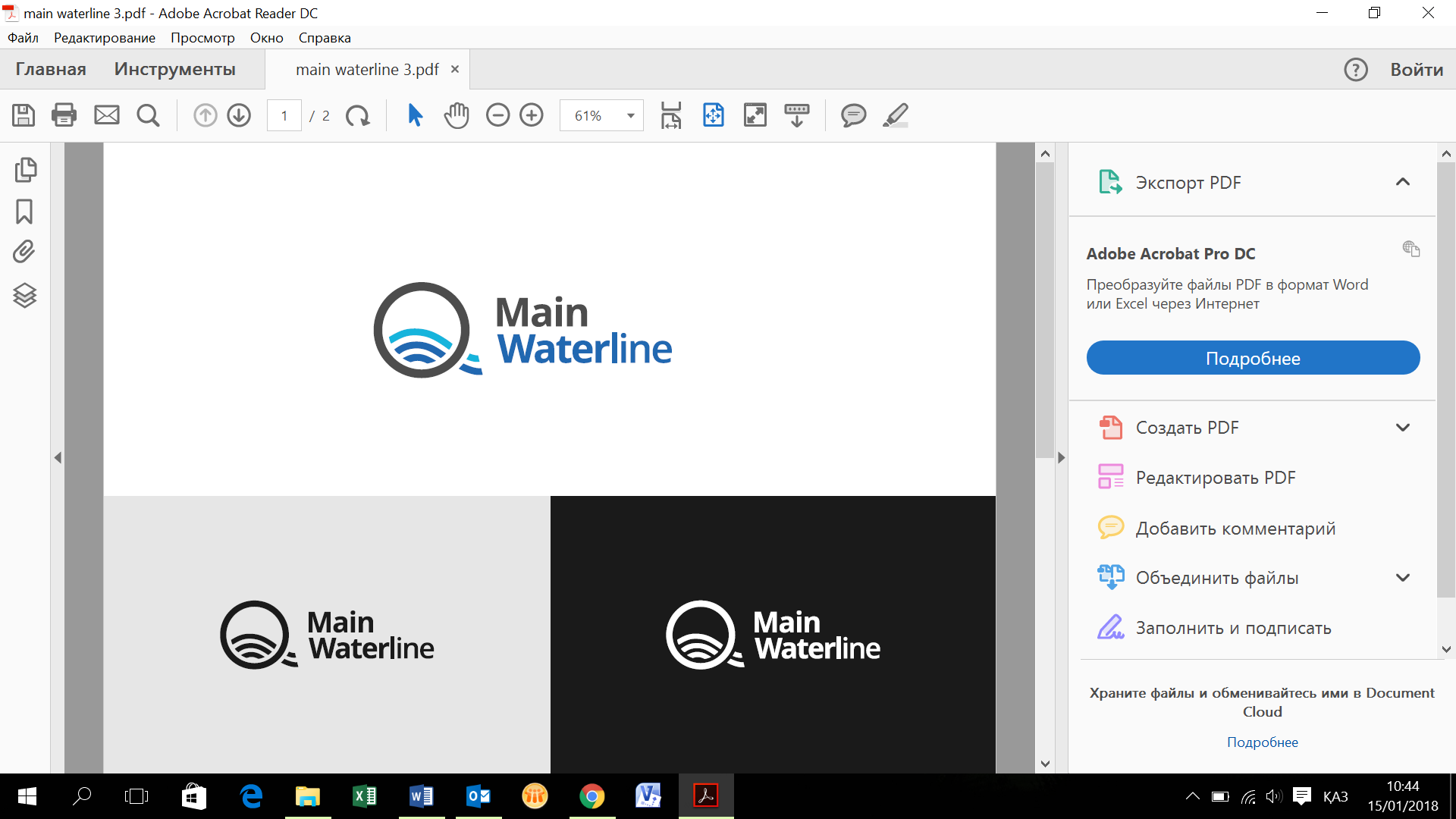 Регулируемые услуги
Товарищество в отчетном периоде оказывало следующие регулируемые услуги:
услугу по подаче воды по магистральным трубопроводам;
услугу по подаче воды по магистральному трубопроводу «Кульсары-Тенгиз»
услугу по передаче электрической энергии;
услугу по производству, передаче и распределению тепловой энергии;
услугу по отводу сточных вод (поселок Кигач, ВНС-8 города Кульсары (Промзона) Жылойского района).
Информация по доходам от регулируемой деятельности
5
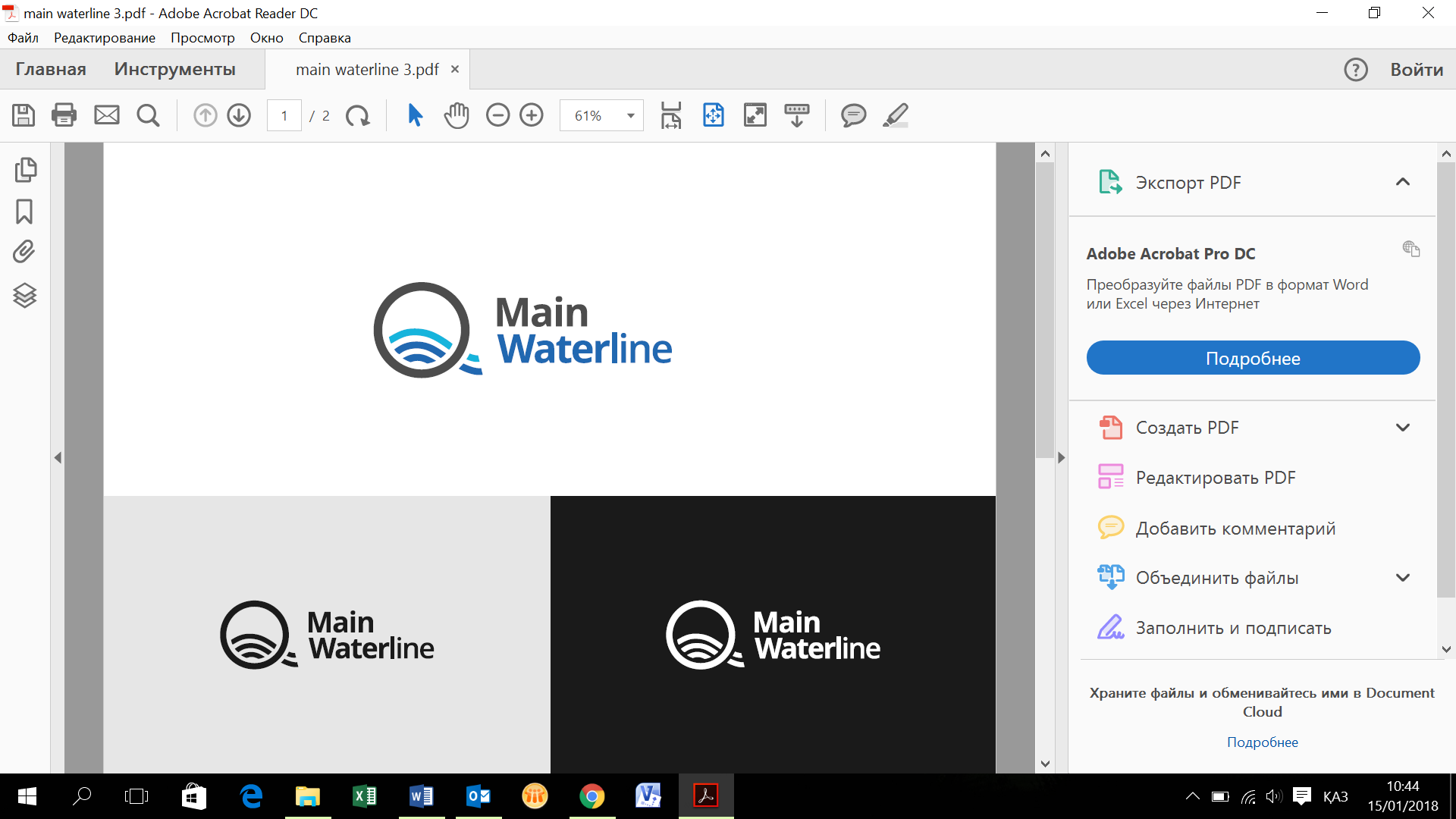 Отчет об исполнении утвержденных тарифных смет
Исполнение тарифной сметы за I полугодие 2023 года:
на услуги по подаче воды по магистральным трубопроводам;

на услуги по производству, передаче и распределению тепловой;

на регулируемую услугу по электрической энергии;

по отводу сточных вод;

на услугу по подаче воды по магистральному трубопроводу «Кульсары-Тенгиз;
Исполнение инвестиционной программы за I полугодие 2023 года;
О соблюдение показателей качества и надежности регулируемых услуг и достижение показателей эффективности деятельности;
Проводимая работа с потребителями, качество предоставления регулируемых услуг;
6
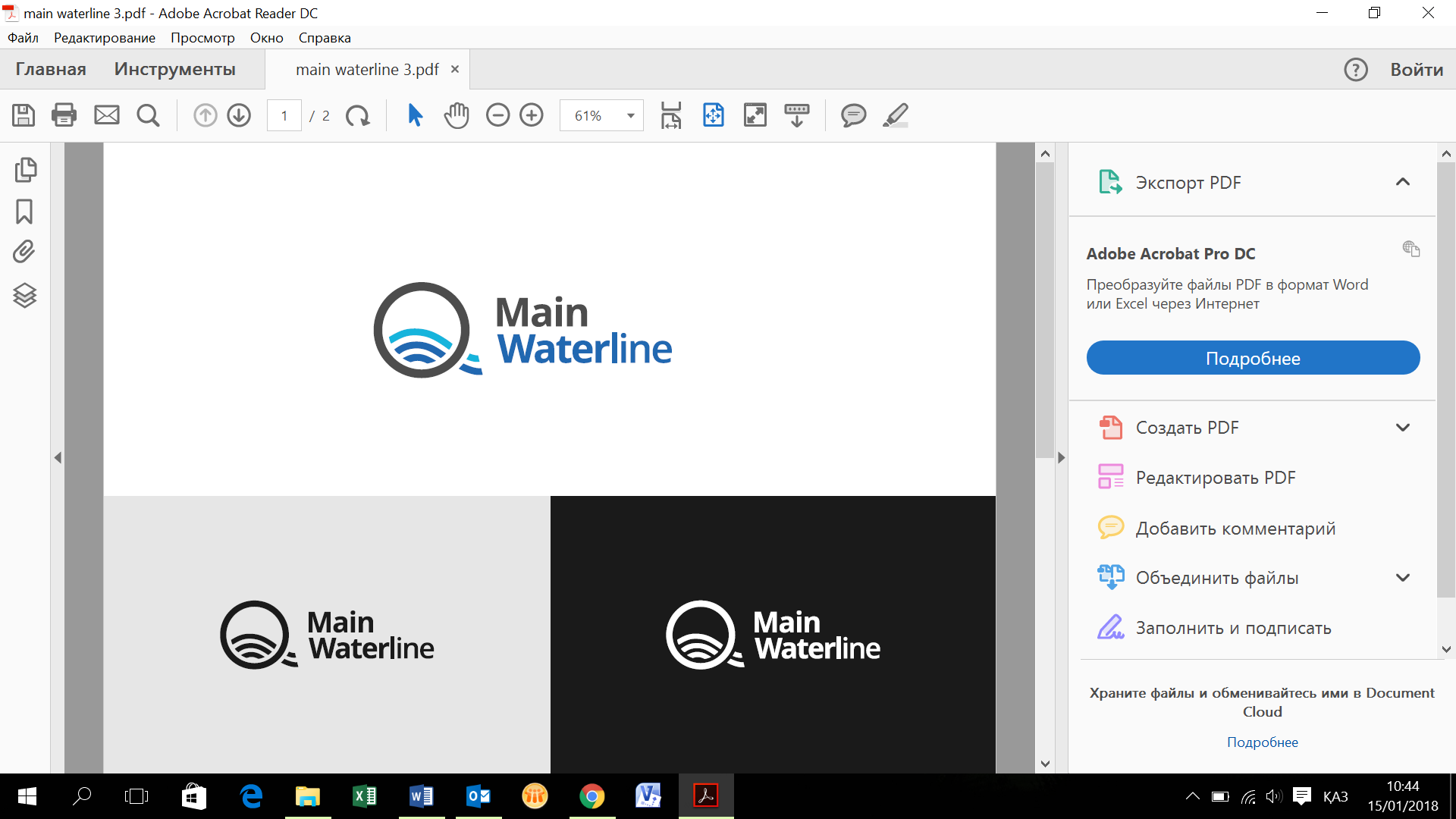 II. Объемы подачи воды за I полугодие 2023 года
В отчетном периоде объем оказанных услуг составил  14 107,07 тыс.м³, что на 16 785,51 тыс.м³ или на 54% ниже годового объема, утвержденного в тарифной смете. Фактические объемы I полугодие 2023 года ниже показателя аналогичного периода 2022 года на 597,18 тыс.м³.

Фактический объем поставки воды за первое полугодие 2023 года составил 14 107,07 тыс. м3 из них:
55,21% - коммунальные предприятия, население, бюджетные организации;
34,88% - нефтегазодобывающие компании;
9,38% - промышленные предприятия;
0,53%   - сельхоз товаропроизводители.
7
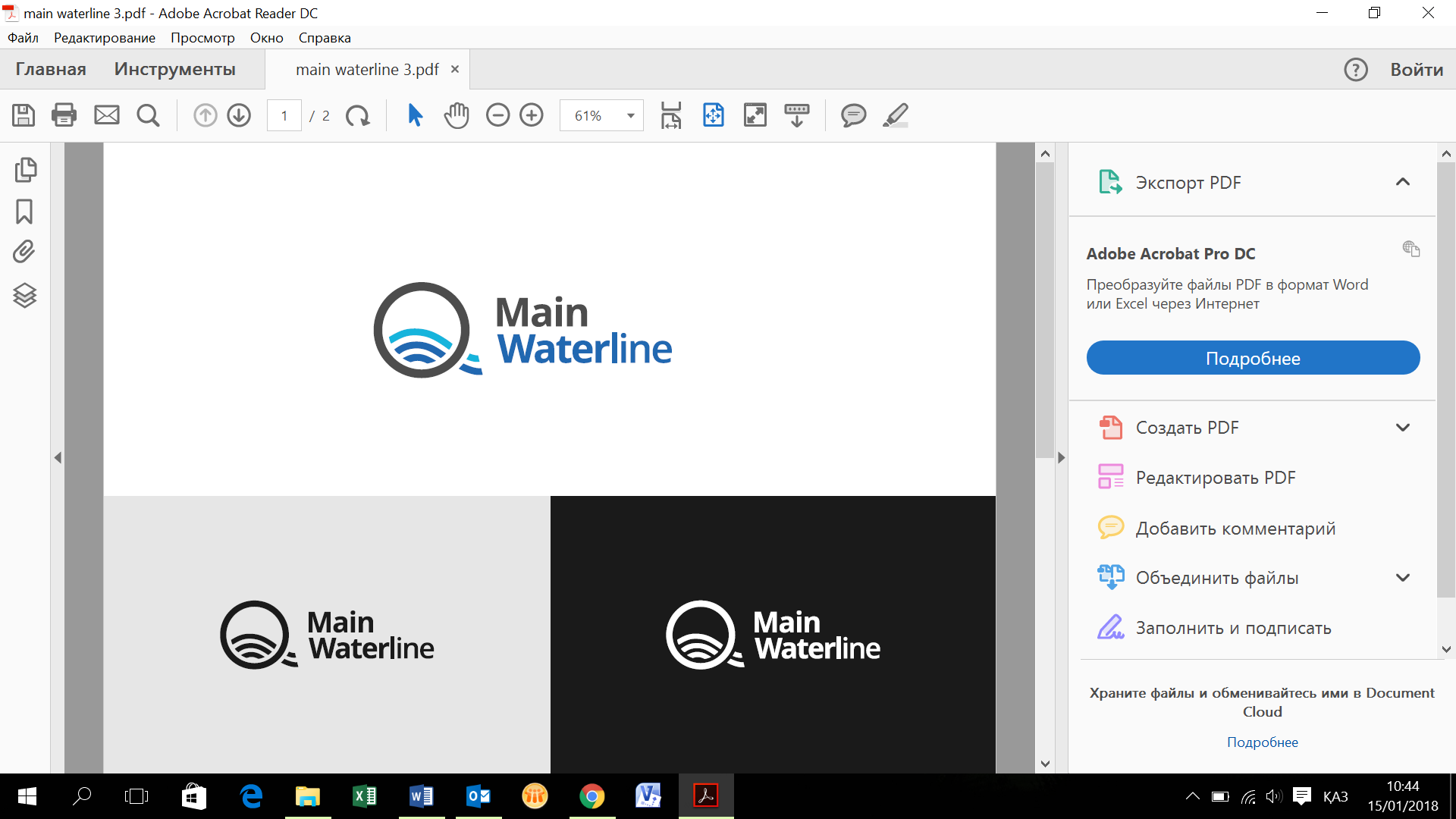 Тариф на услугу по подаче воды по магистральным трубопроводам
Товарищество на сегодняшний день включено в республиканский раздел Государственного регистра субъектов естественной монополии по услуге по подаче воды по магистральным трубопроводам.
В отчетном периоде услуга по подаче воды оказывалась согласно тарифам, утвержденным приказом Департамента Комитета по регулированию естественных монополий Министерства национальной экономики Республики Казахстан по Атырауской области  №97-ОД от 20 октября 2022 года с вводом в действие с 20 октября 2022 года.
8
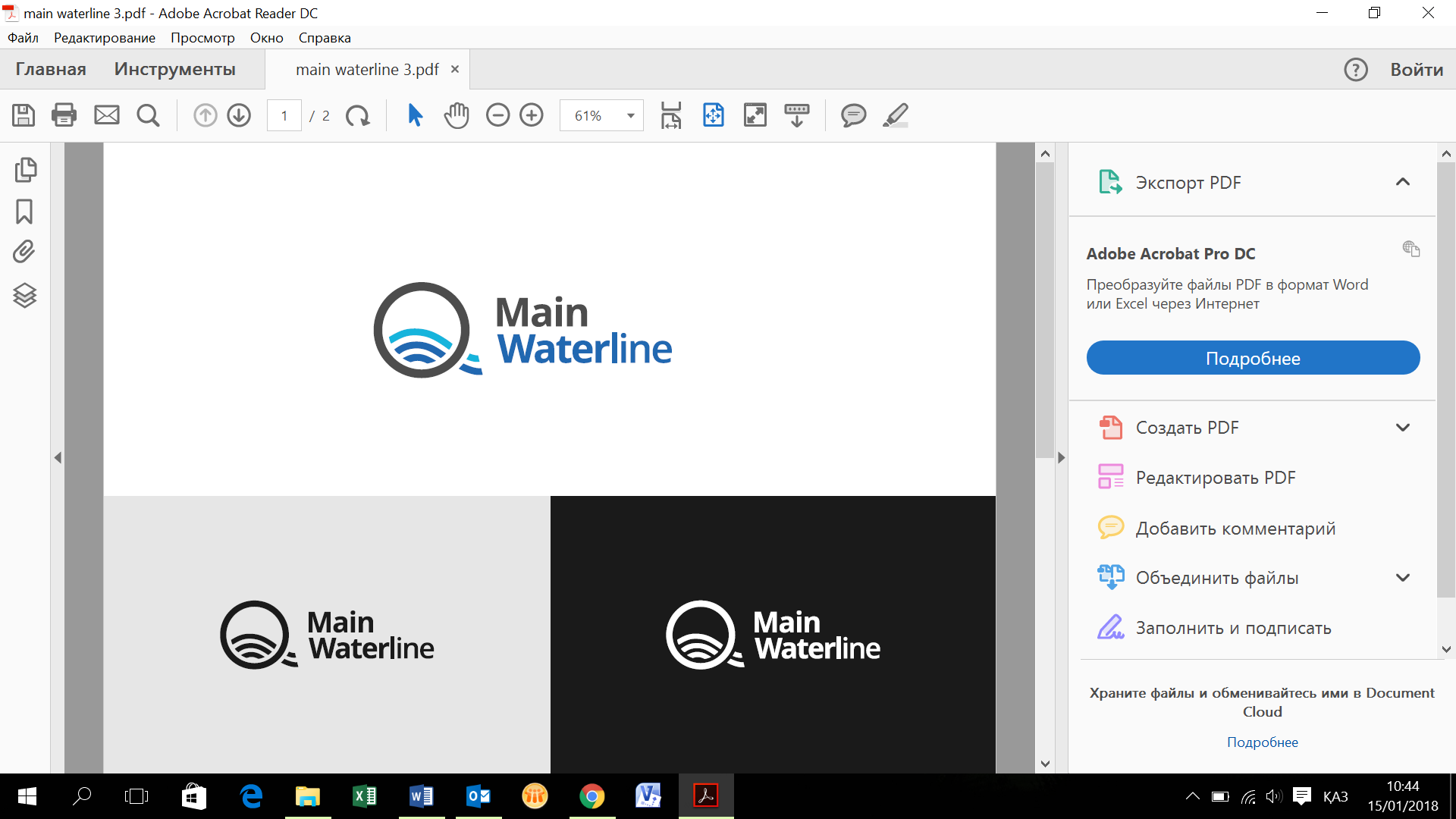 III. Исполнение тарифной сметы на услуги по подаче воды по магистральным трубопроводам за I полугодие 2023 года
9
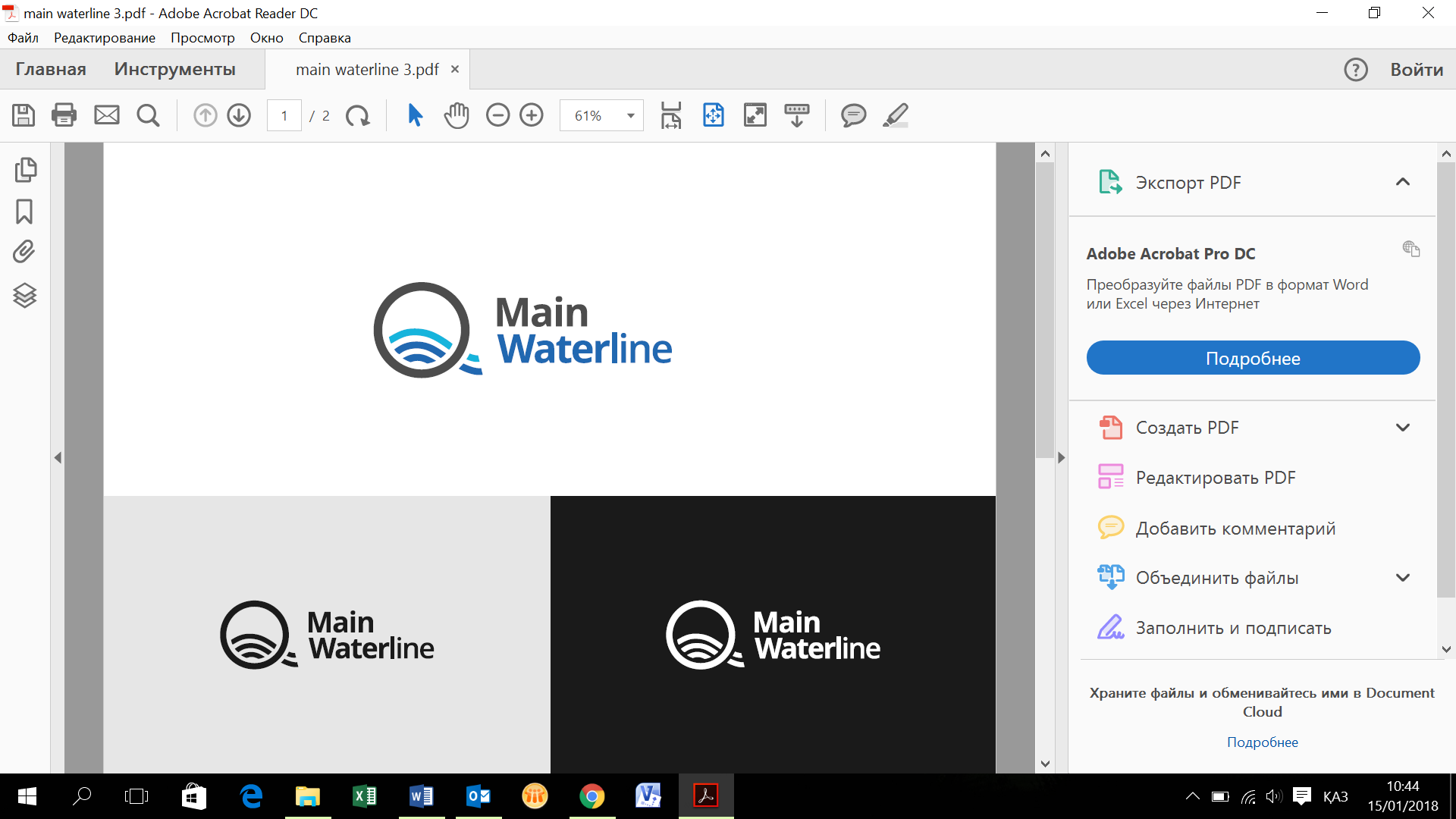 III. Исполнение тарифной сметы на услуги по подаче воды по магистральным трубопроводам за I полугодие 2023 года
Освоение затрат по услуге по подаче воды составило 8 848 101,27 тыс. тенге, что на 22% меньше затрат предусмотренных в тарифной смете,  фактические затраты показаны за I полугодие.

Доход от оказания услуги при утвержденной сумме 11 284 207,44 тыс. тенге составил 7 362 556,19 тыс. тенге, что на 35% меньше затрат предусмотренных в тарифной смете.
10
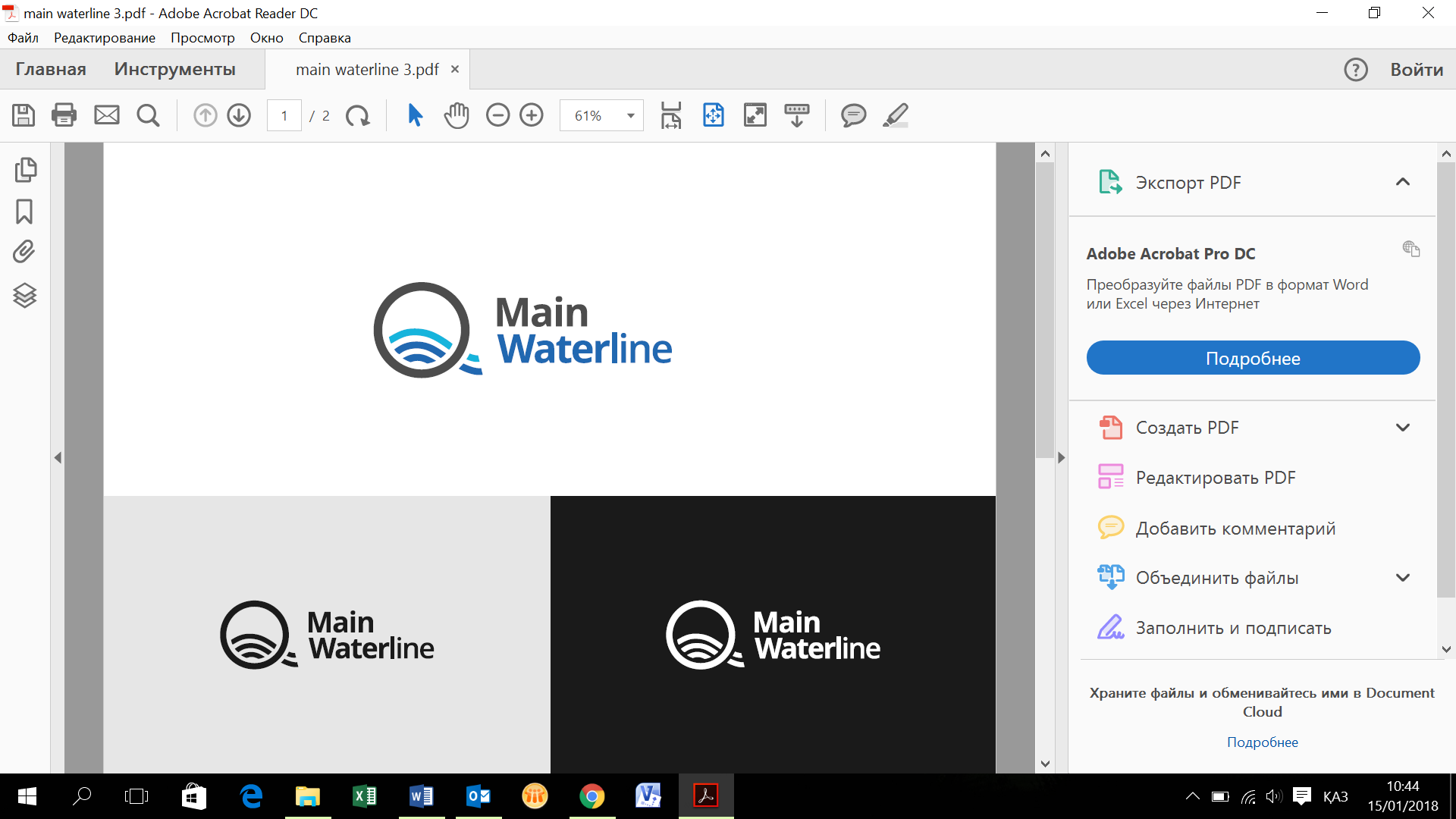 Тариф на услугу по подаче воды по магистральному трубопроводу «Кульсары-Тенгиз»
В отчетном периоде услуга по подаче воды по магистральному трубопроводу «Кульсары-Тенгиз» оказывалась согласно тарифам, утвержденным приказами Департамента Комитета по регулированию естественных монополий Министерства национальной экономики Республики Казахстан по Атырауской области.
11
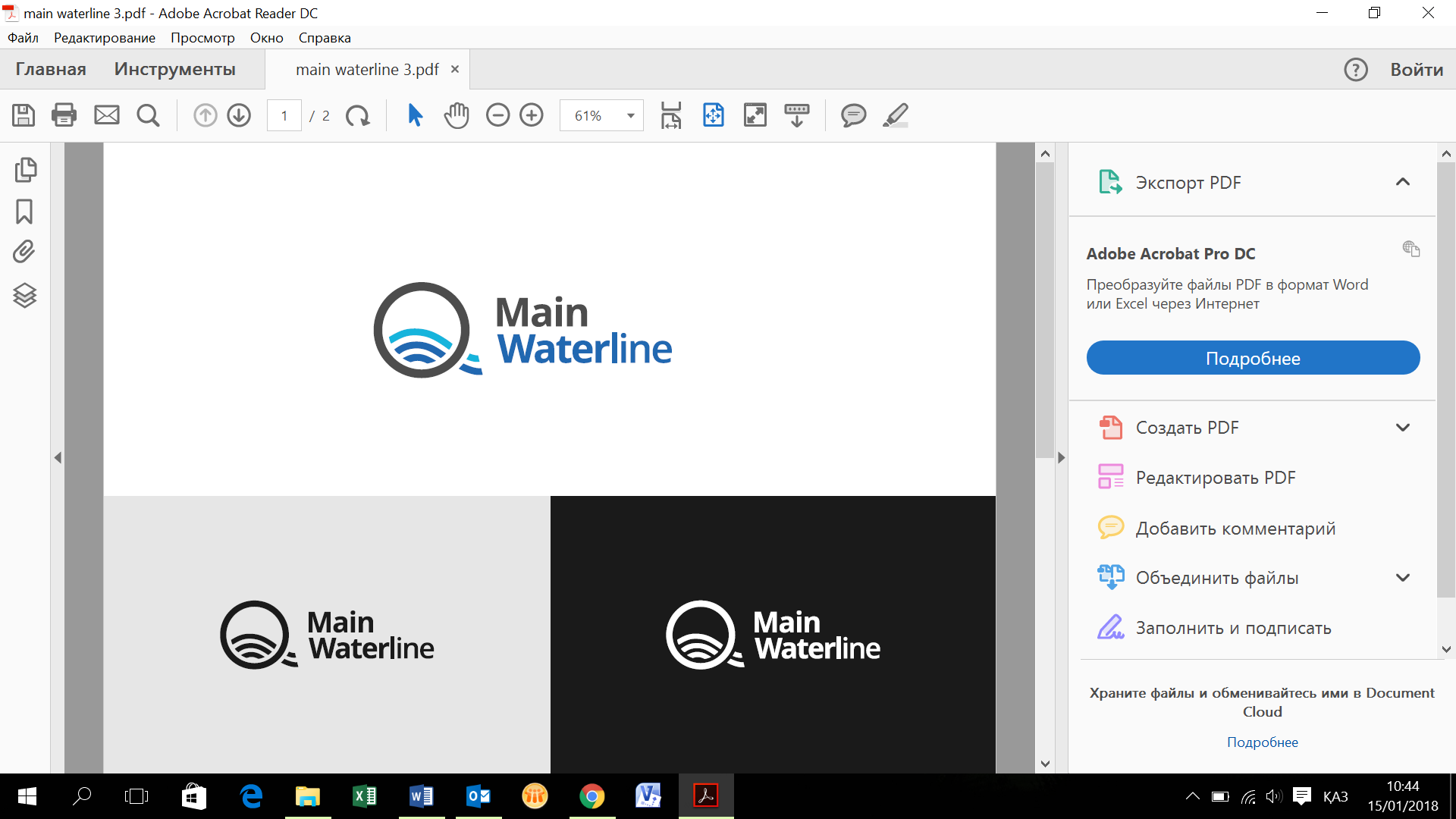 III. Исполнение тарифной сметы  на услугу по подаче воды по магистральному трубопроводу «Кульсары-Тенгиз» за I полугодие 2023 года
Доход от оказания услуги составил за отчетный период  404 395,77  тыс. тенге.
12
III. Исполнение тарифной сметы на  регулируемую услугупо передаче электрической энергии за I полугодие 2023 года
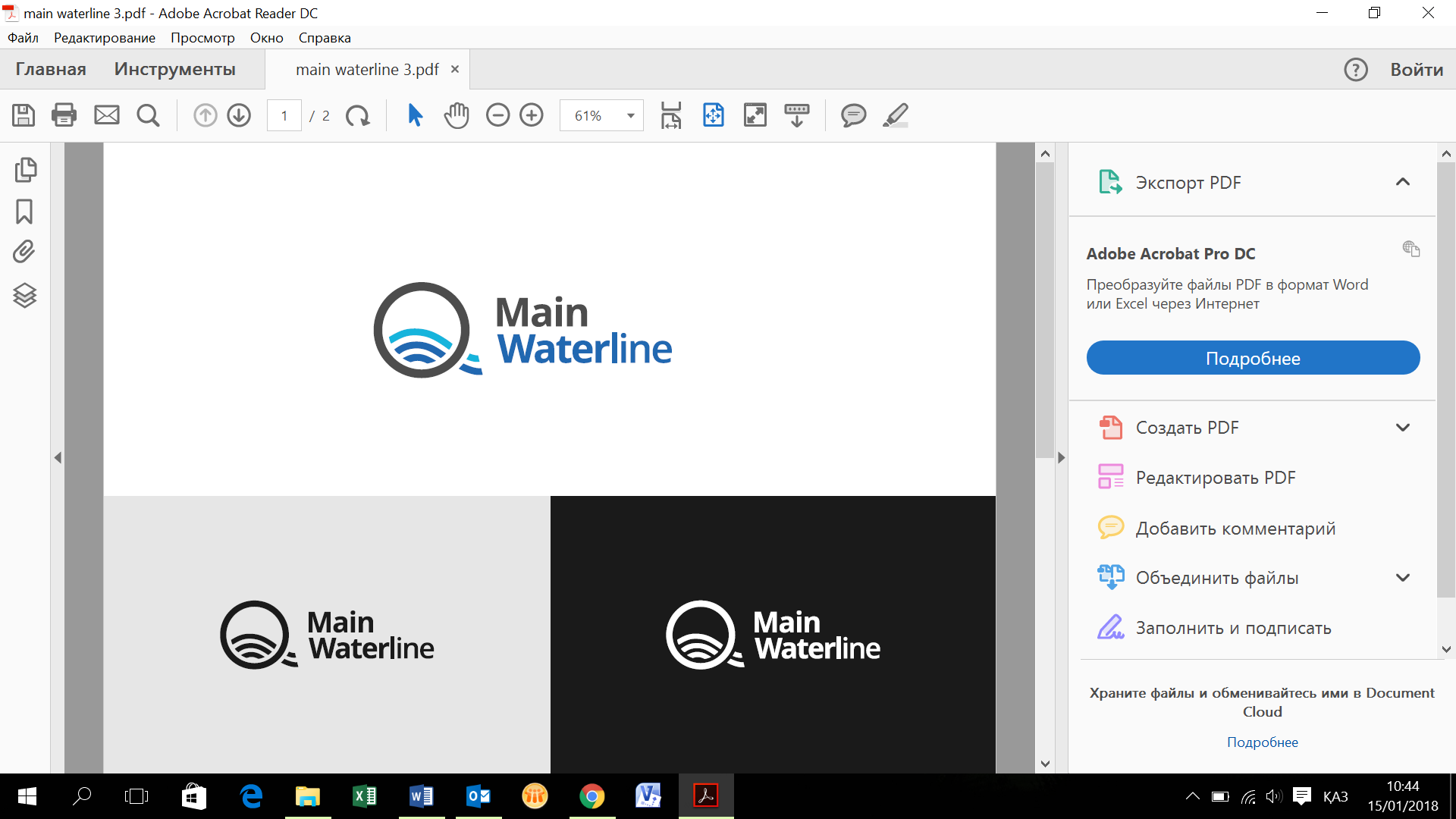 В отчетном периоде услуга по передаче электрической энергии оказывалась согласно тарифу, утвержденному приказом Департамента Комитета по регулированию естественных монополий, защите конкуренции и прав потребителей Министерства национальной экономики Республики Казахстан по Атырауской области №89-ОД от 07.10.2022 года в размере 0,07 тенге за 1 кВтч (без НДС).
Утвержденный доход 851,61 тыс. тенге. Факт 444,55 тыс. тенге, что на 48% меньше затрат предусмотренных в тарифной смете. Отклонение связано с тем, что фактические затраты показаны за I полугодие 2023 года.
13
III. Исполнение тарифной сметы на услуги по производству, передаче и распределению тепловой энергии за I полугодие 2023 года
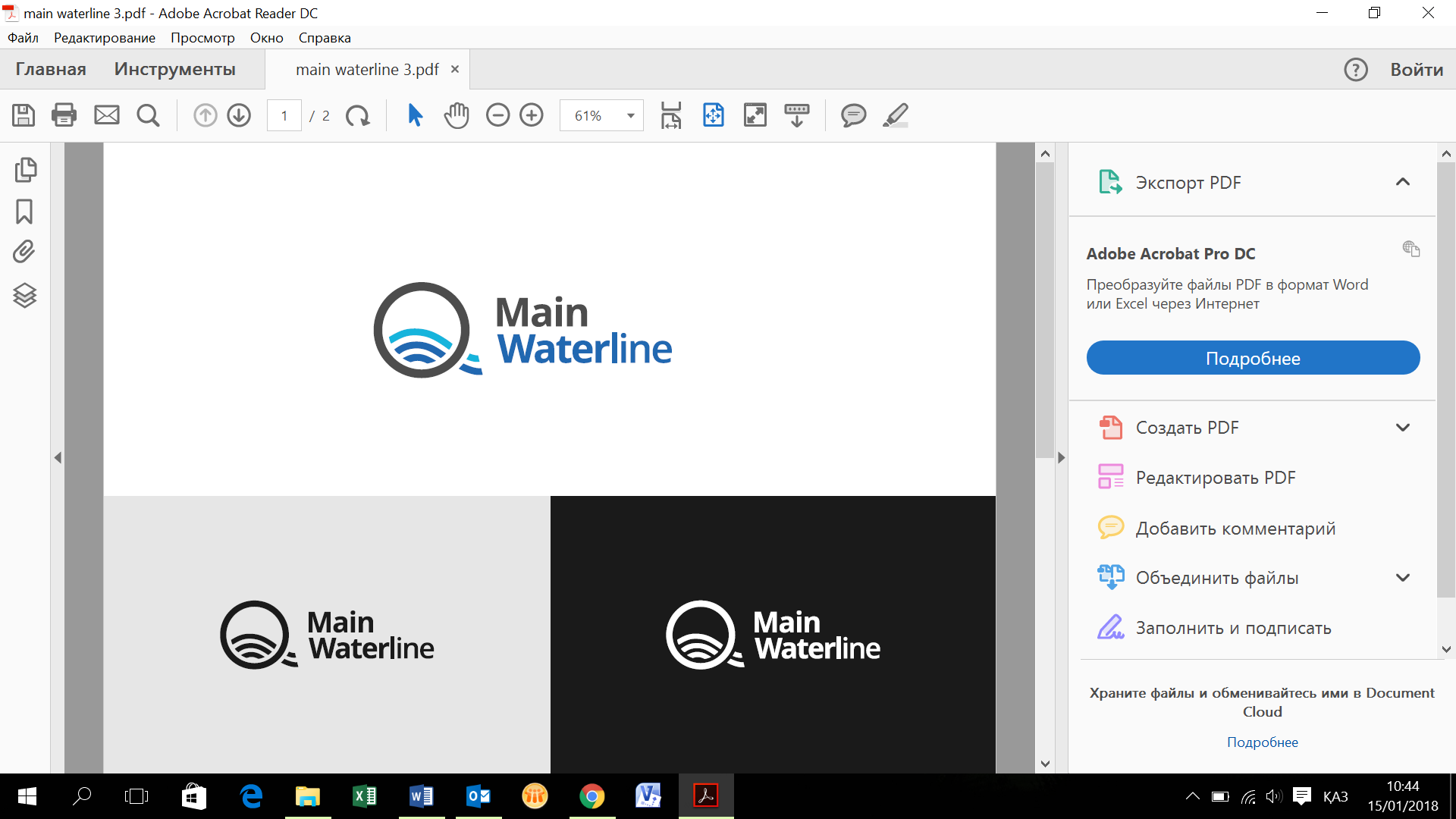 В отчетном периоде услуга по производству, передаче и распределению тепловой энергии оказывалась согласно тарифам, утвержденными приказами Департамента Комитета по регулированию естественных монополий Министерства национальной экономики Республики Казахстан по Атырауской области №89-ОД от 7 октября 2022 года в размере 3 271,28 тенге/Гкал (без НДС).
Доходы от оказания услуги при утвержденной сумме 6 685,19 тыс. тенге составили 4 185,28 тыс. тенге, что на 37% меньше затрат предусмотренных в тарифной смете. Отклонение связано с тем, что фактические затраты показаны за I полугодие 2023 года.
14
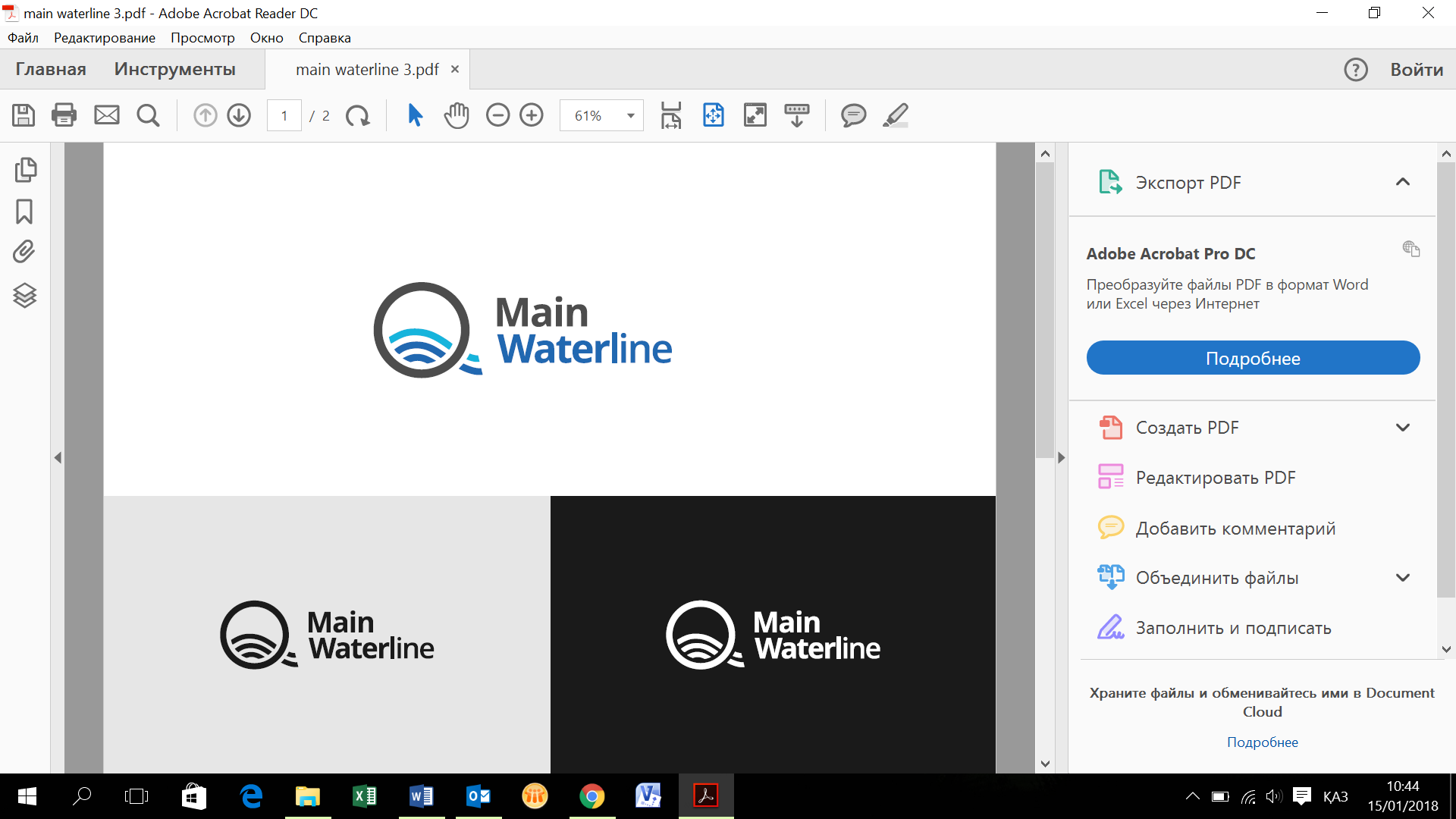 Тарифы на услугу по отводу сточных вод
В отчетном периоде услуга по отводу сточных вод оказывалась согласно тарифам, утвержденным приказом Департамента Комитета по регулированию естественных монополий, защите конкуренции и прав потребителей Министерства национальной экономики Республики Казахстан по Атырауской:
В отчетном периоде объем оказанных услуг составил в селе Кигач – 7,38 тыс. м³, а городе Кульсары – 3,23 тыс. м³. Предоставление услуги осуществлялось согласно заключенным договорам с потребителями и графикам оказания услуг, а также указаны фактические объемы за 2023 года.
15
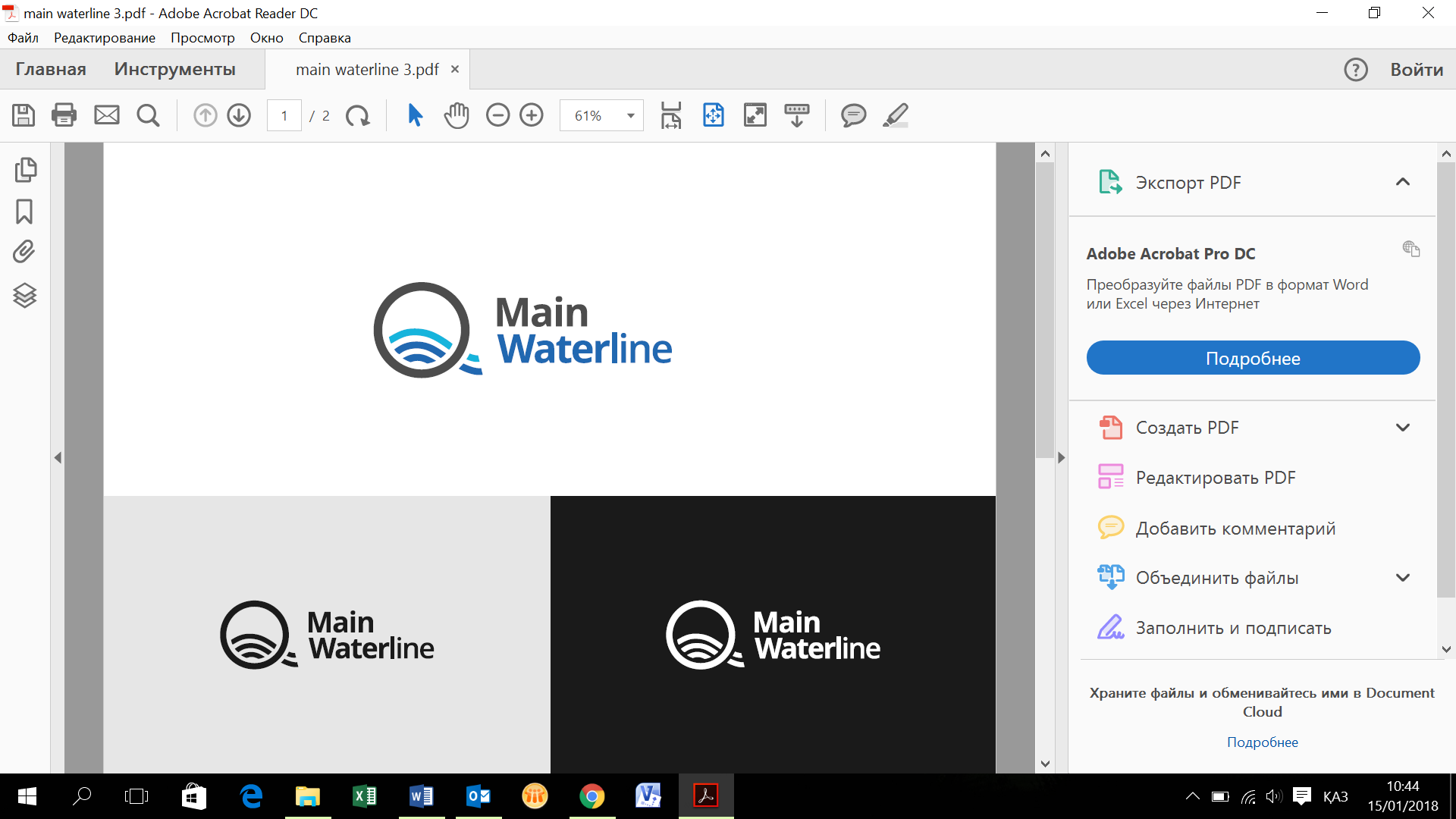 III. Исполнение тарифной сметы по отводу сточных вод (Кульсары) за I полугодие 2023 года
В городе Кульсары утвержден доход в сумме 468,74 тыс. тенге, исполнение составило 234,37 тыс. тенге, что на 50% меньше затрат предусмотренных в тарифной смете. Отклонение связано с тем, что фактические затраты показаны за I полугодие 2023 года.
16
III. Исполнение тарифной по отводу сточных вод (Кигач) за I полугодие 2023 года
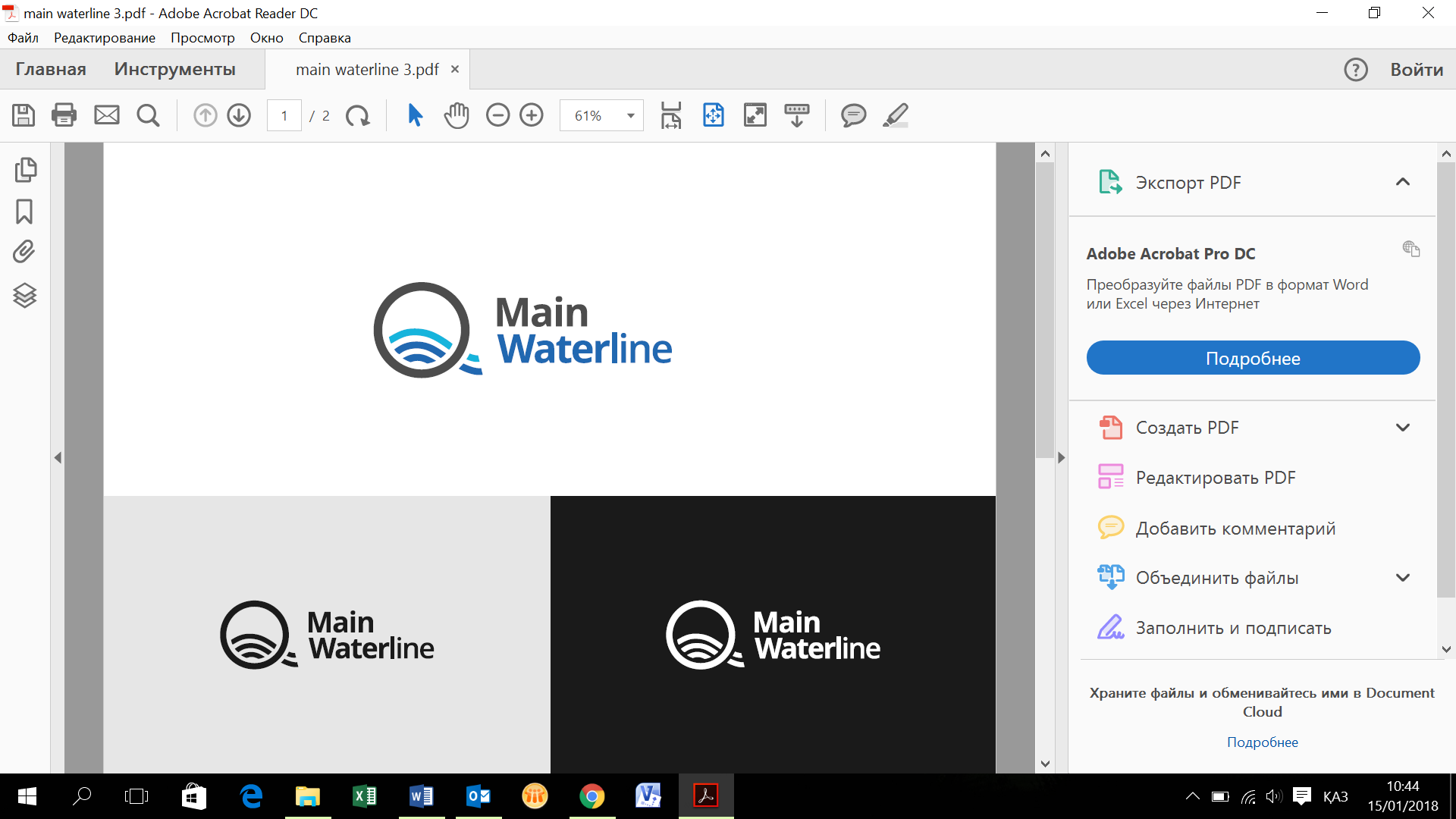 Доходы от оказания услуги при утвержденной сумме 681,88 тыс. тенге в селе Кигач составили 293,32 тыс. тенге, что на 57% меньше затрат предусмотренных в тарифной смете. Отклонение связано с тем, что фактические затраты показаны за I полугодие 2023 года.
17
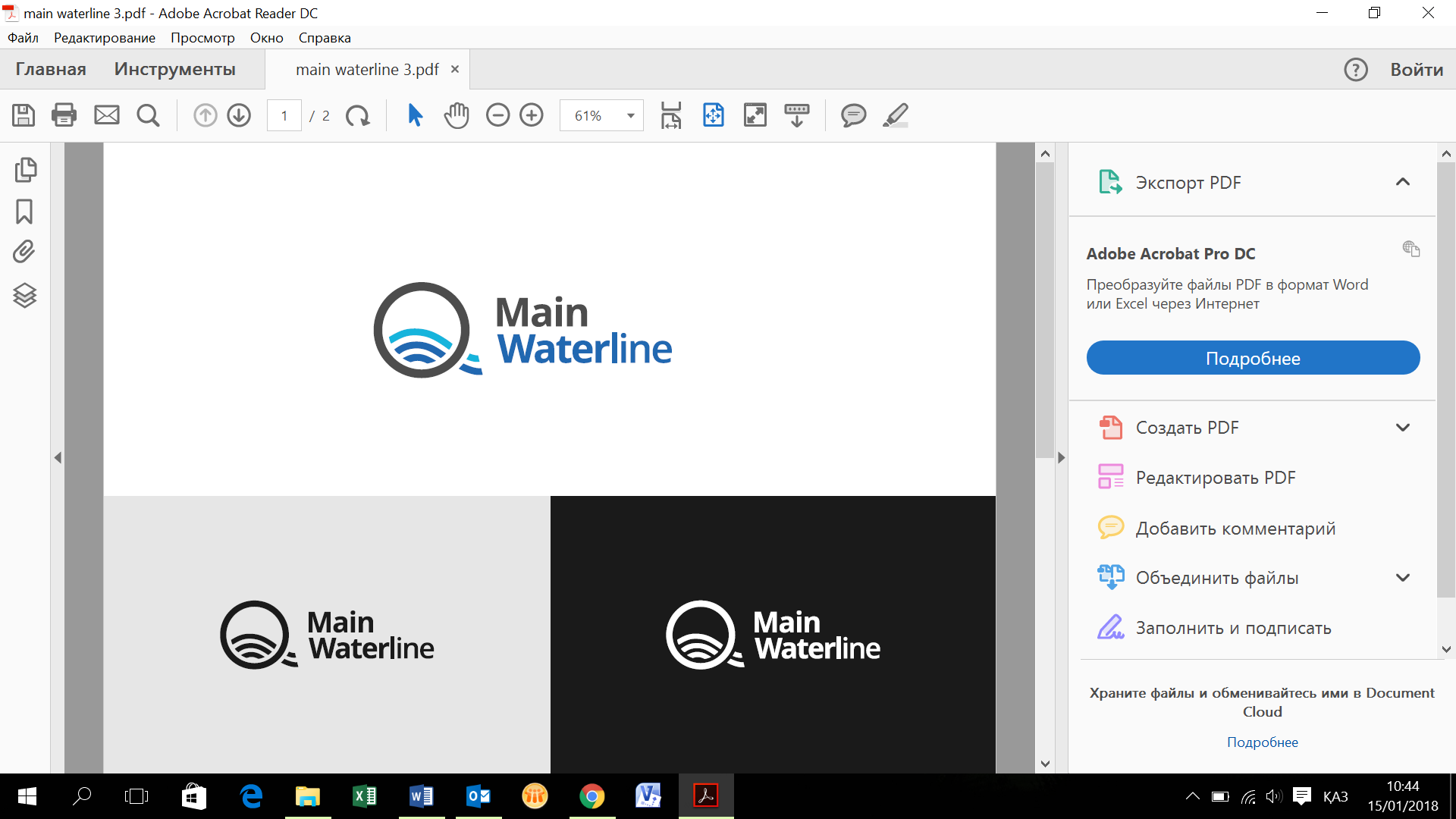 IV. Результаты реализации инвестиционной программы за I полугодие 2023 года
18
IV. Результаты реализации инвестиционной программы за I полугодие 2023 года
по участку Кульсары-Тенгиз
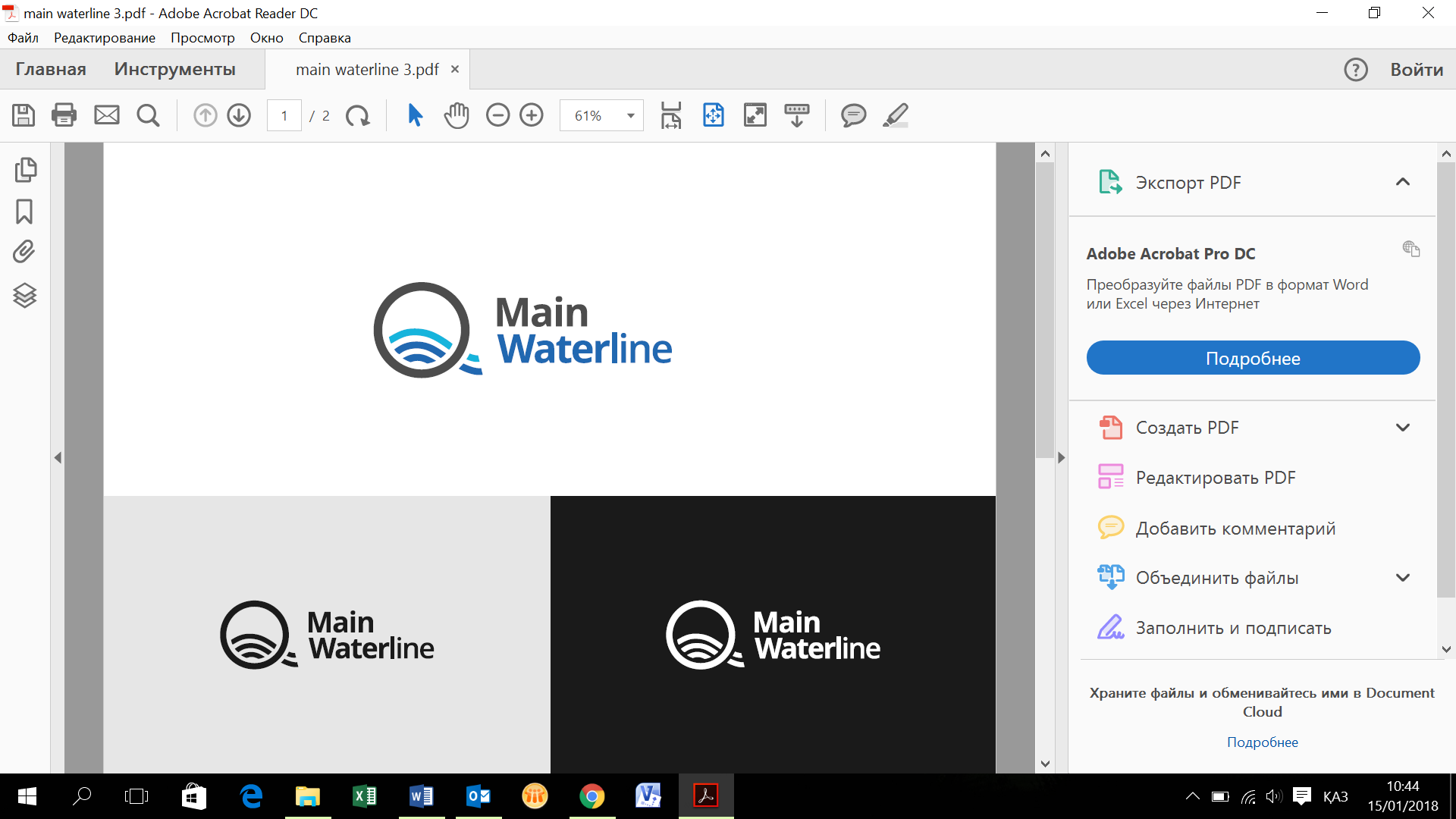 19
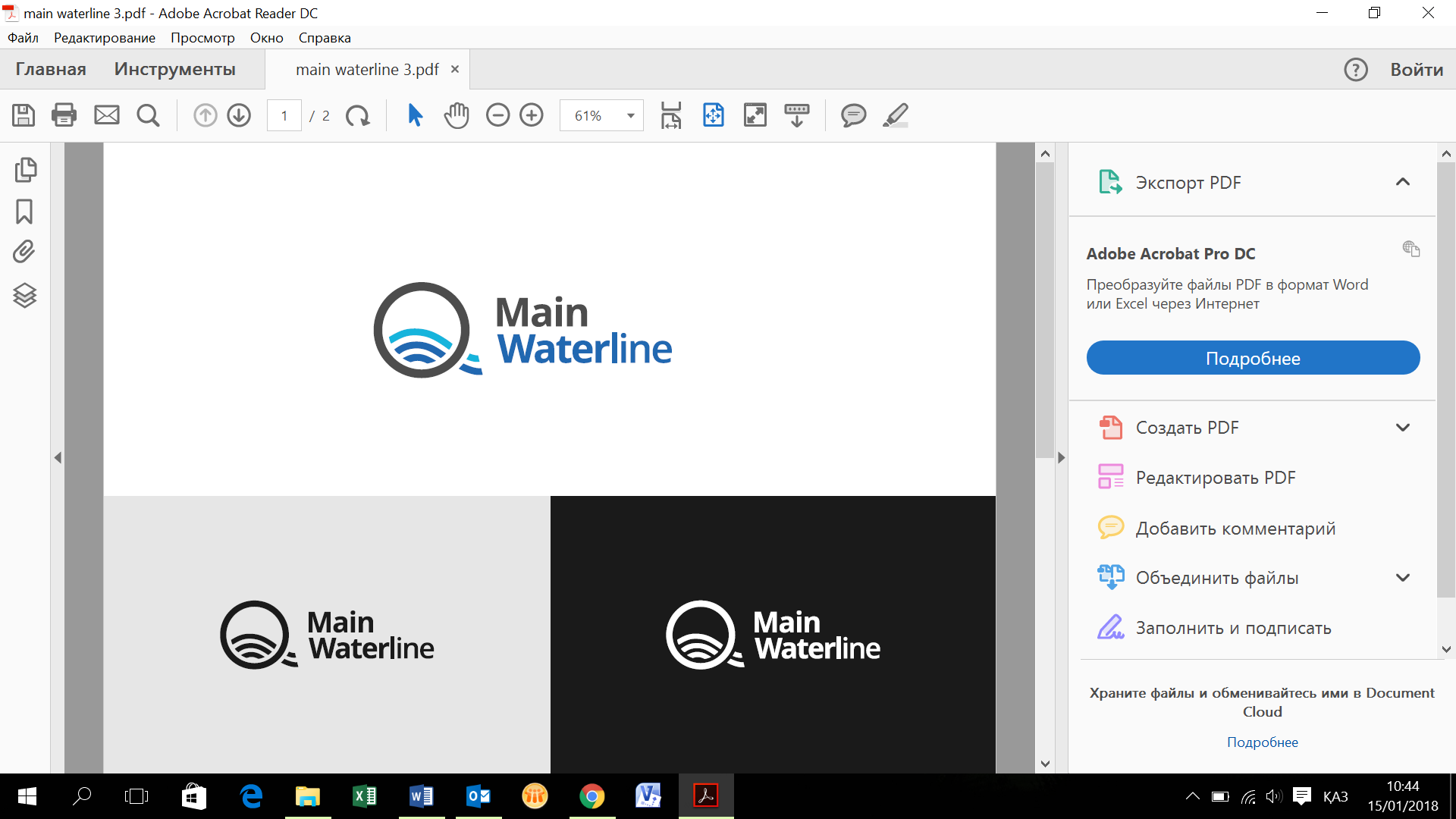 IV. Соблюдение показателей качества и надежности регулируемых услуг и достижение показателей эффективности деятельности. Проводимая Обществом работа с потребителями. Качество предоставления регулируемых услуг
Товариществом заключены договора на поставку воды по магистральным трубопроводам со 165 потребителями, в том числе:
промышленные предприятия – 36;
нефтегазодывабщие предприятия – 24;
коммунальные и бюджетные организации – 14;
сельхозтоваропроизводители – 91.
Наиболее крупными потребителями являются:
ГКП «Озенинвест»  
АО «Каражанбасмунай»  
ГКП «Жылыойсу» 
ТОО «Тенгизшевройл»  
ГКП «Бейнеусусервис»  
ГКП «Турмыс-Сервис» 
ТОО «Karabatan Utility Solutions»
В соответствии с Законом РК «О естественных монополиях» всем потребителям обеспечиваются равные условия доступа.

Показатели эффективности деятельности, качества и надежности регулируемых услуг для Товарищества не утверждались.
20
Спасибо за внимание
21